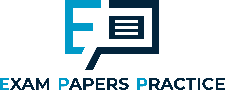 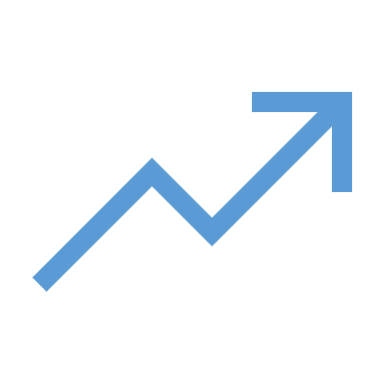 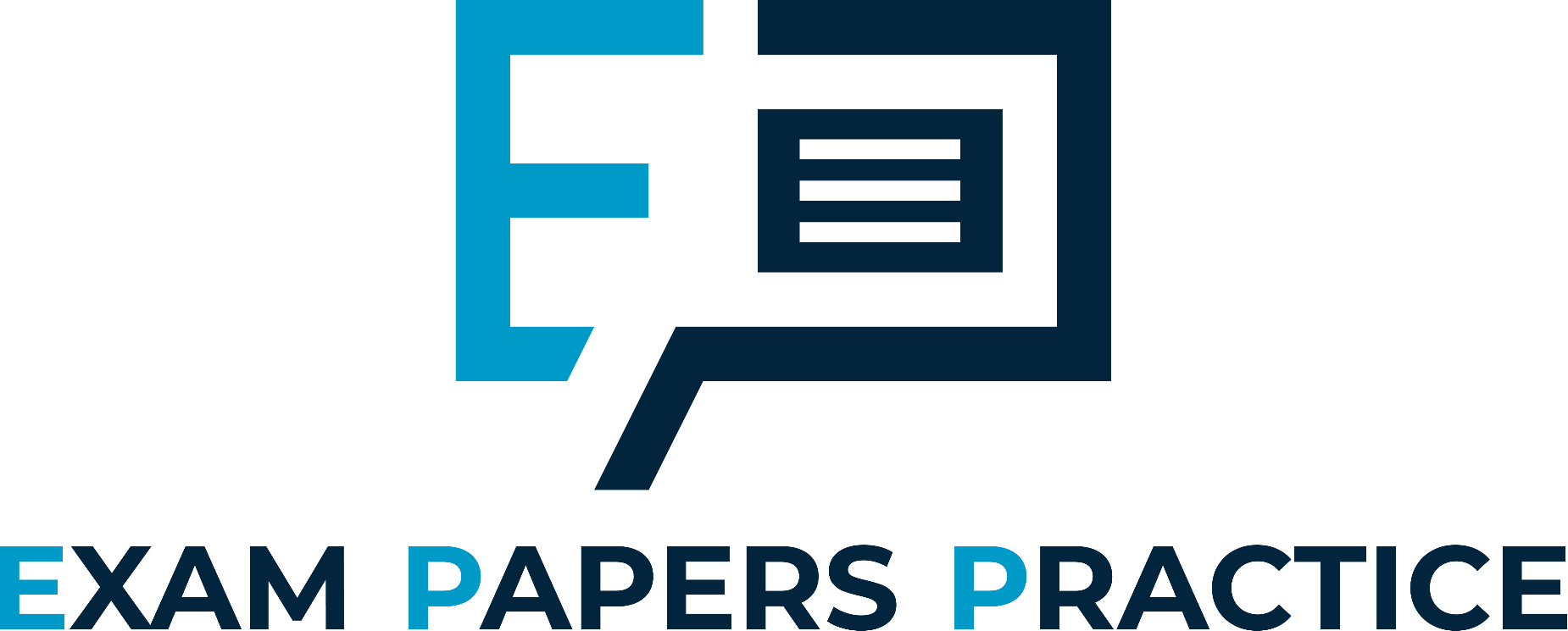 4.3.2 Externalities4.3 Market failure across the economy
For more help, please visit www.exampaperspractice.co.uk
© 2025 Exams Papers Practice. All Rights Reserved
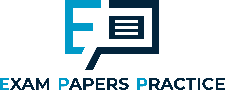 Recall
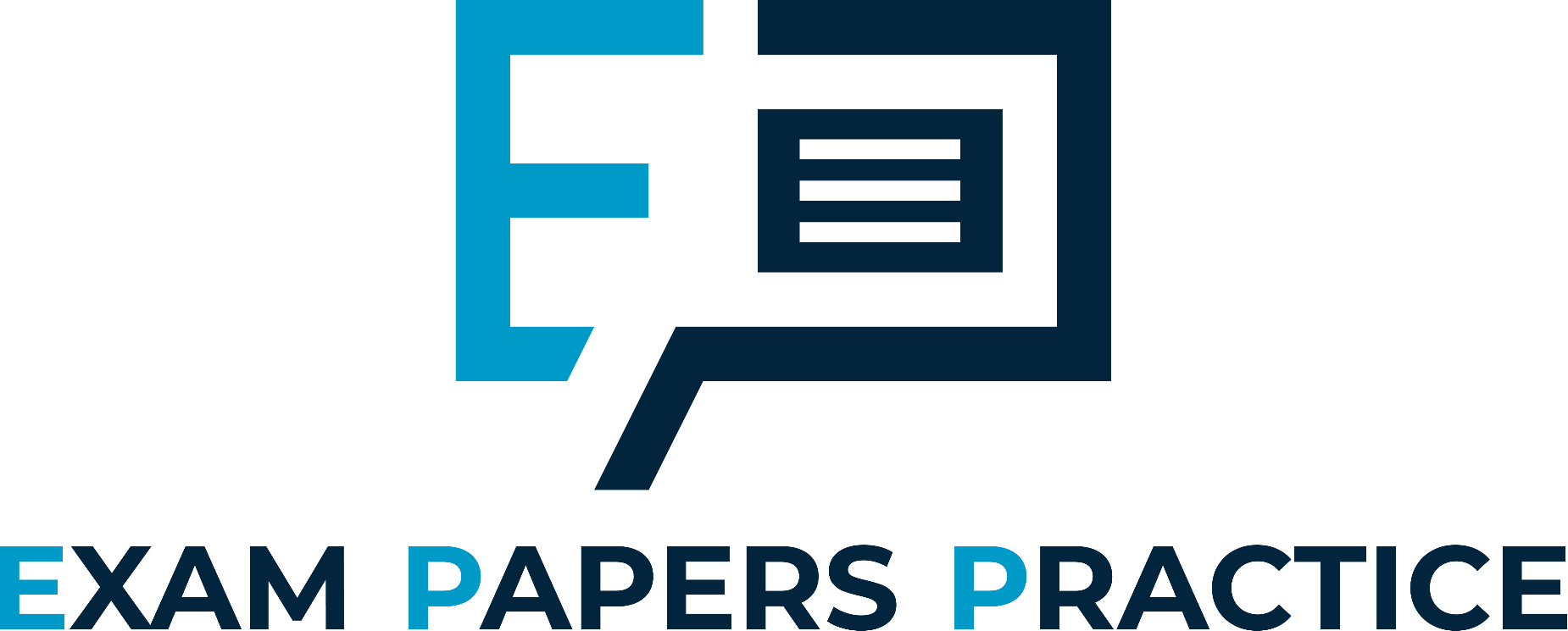 For more help, please visit www.exampaperspractice.co.uk
© 2025 Exams Papers Practice. All Rights Reserved
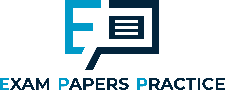 Starter
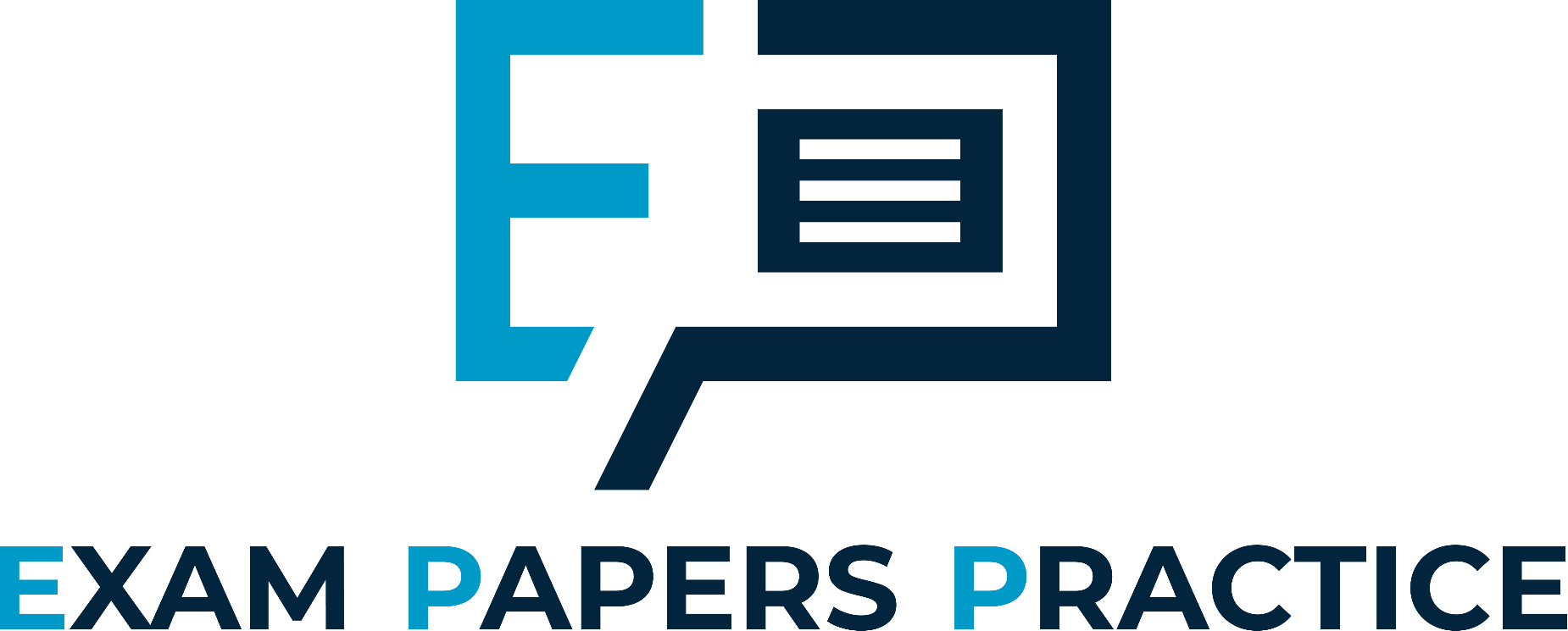 For more help, please visit www.exampaperspractice.co.uk
© 2025 Exams Papers Practice. All Rights Reserved
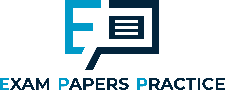 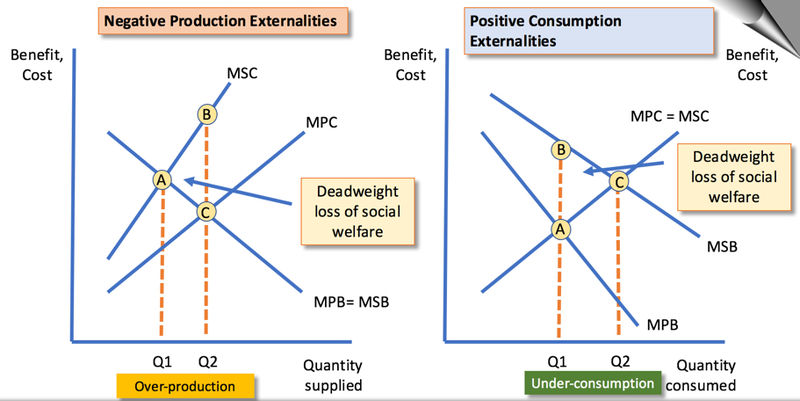 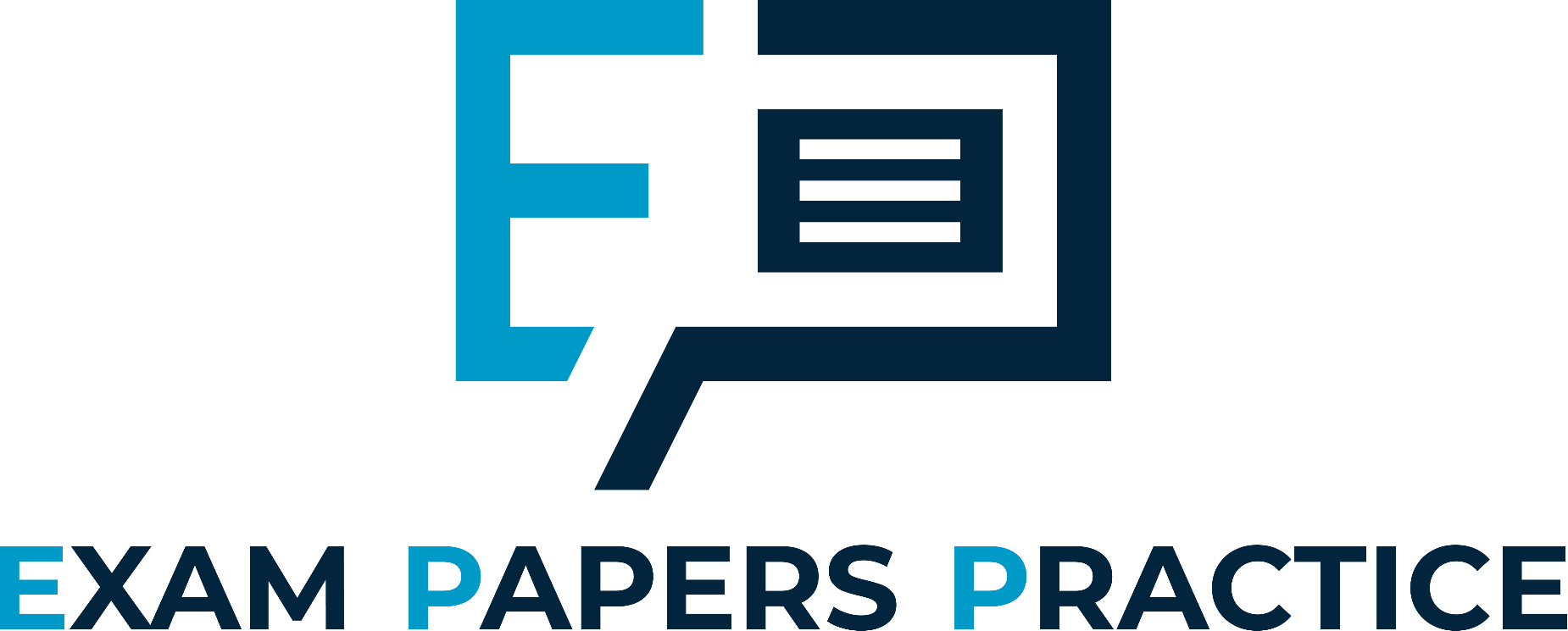 For more help, please visit www.exampaperspractice.co.uk
© 2025 Exams Papers Practice. All Rights Reserved
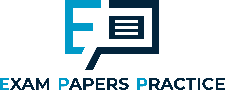 Learning objectives
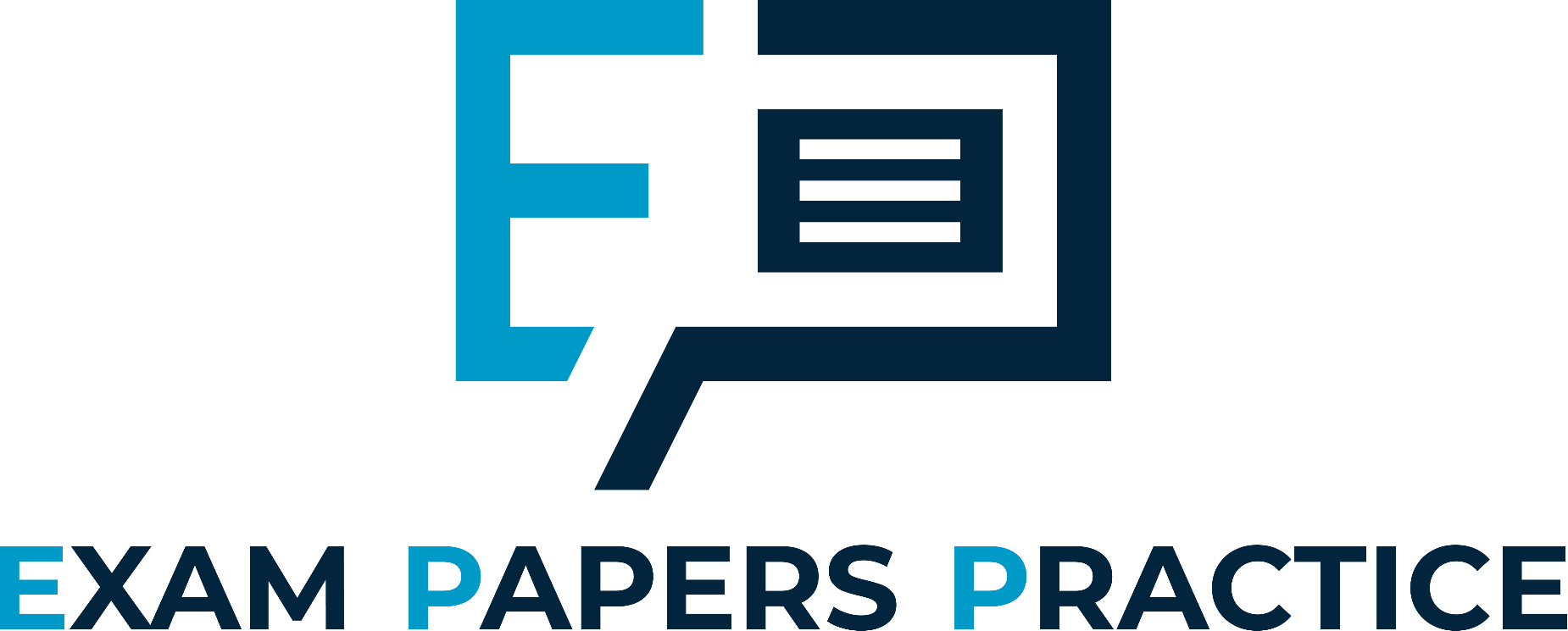 For more help, please visit www.exampaperspractice.co.uk
© 2025 Exams Papers Practice. All Rights Reserved
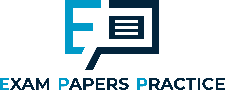 We can use marginal analysis to enhance our understanding of externalities
Marginal analysis looks at the benefit or cost we receive from consuming or producing one more unit
Marginal benefit is the benefit to a consumer of consuming one more unit of a good or service
Marginal cost is the cost to a producer of producing one more unit of a good or service
Marginal analysis
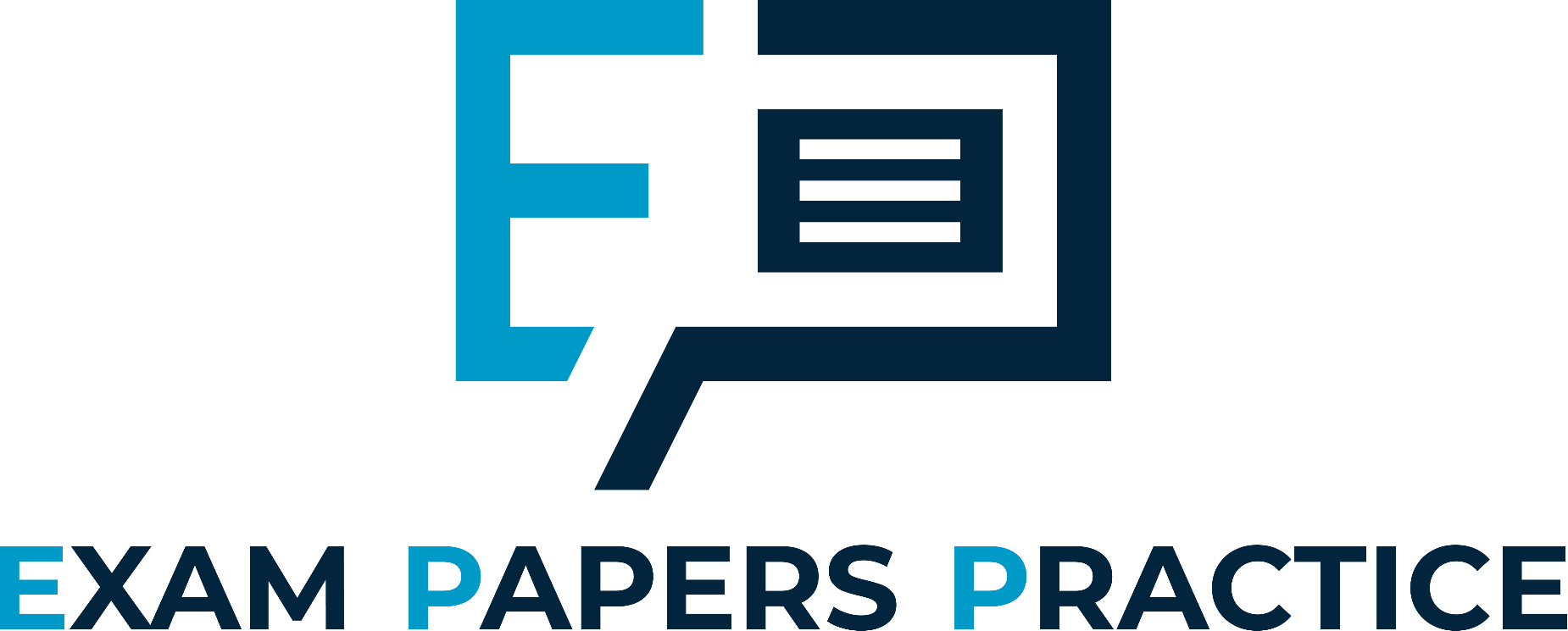 For more help, please visit www.exampaperspractice.co.uk
© 2025 Exams Papers Practice. All Rights Reserved
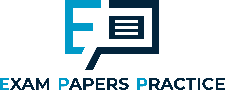 Demand is the same as marginal private benefit
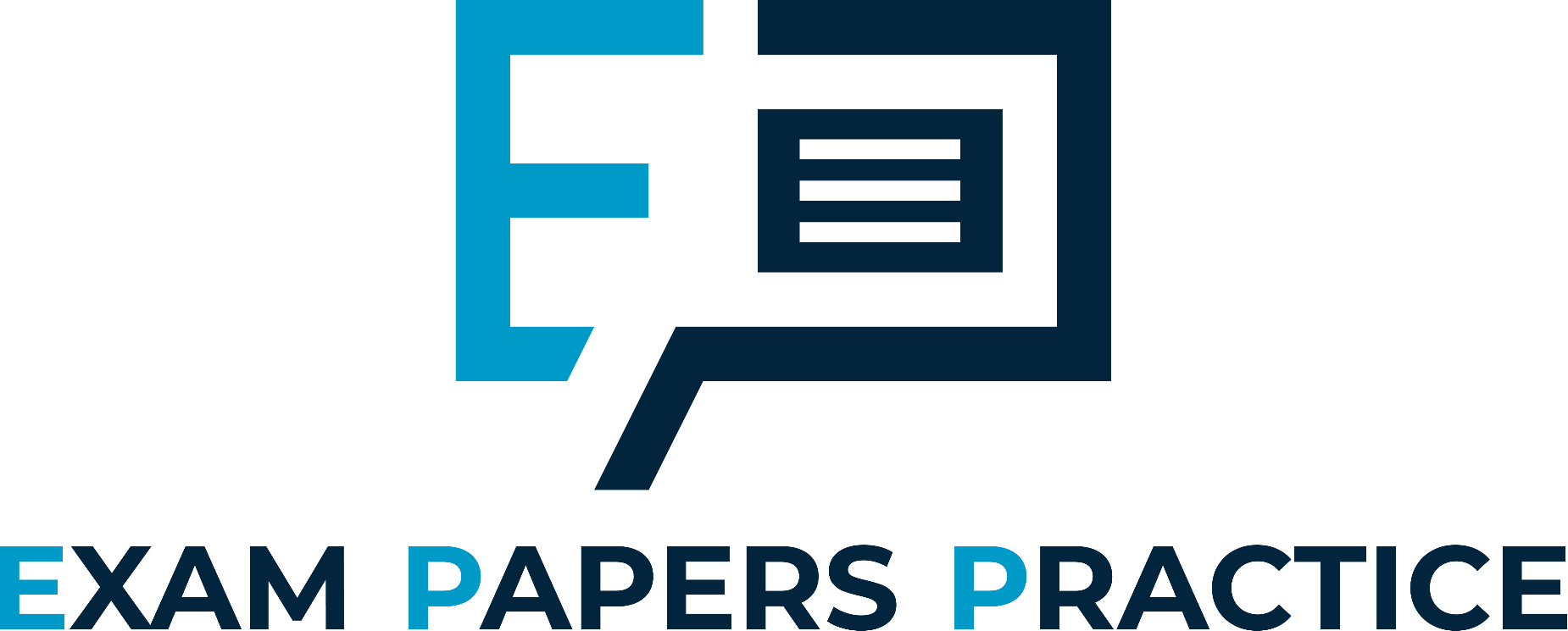 Price
£10
D = MPB
50
Quantity
For more help, please visit www.exampaperspractice.co.uk
© 2025 Exams Papers Practice. All Rights Reserved
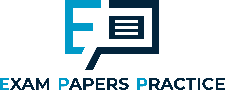 Price = Marginal Cost
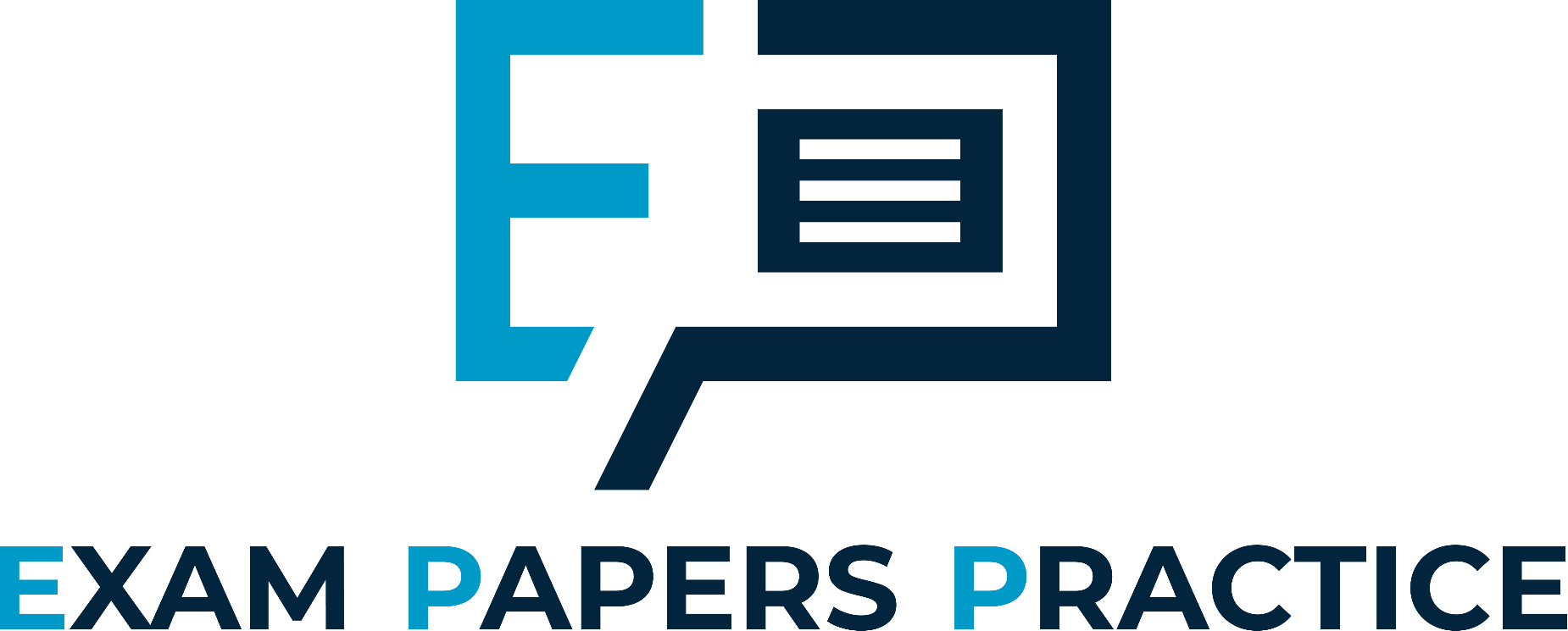 For more help, please visit www.exampaperspractice.co.uk
© 2025 Exams Papers Practice. All Rights Reserved
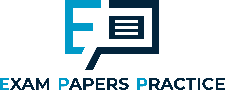 Supply is the same as marginal private cost
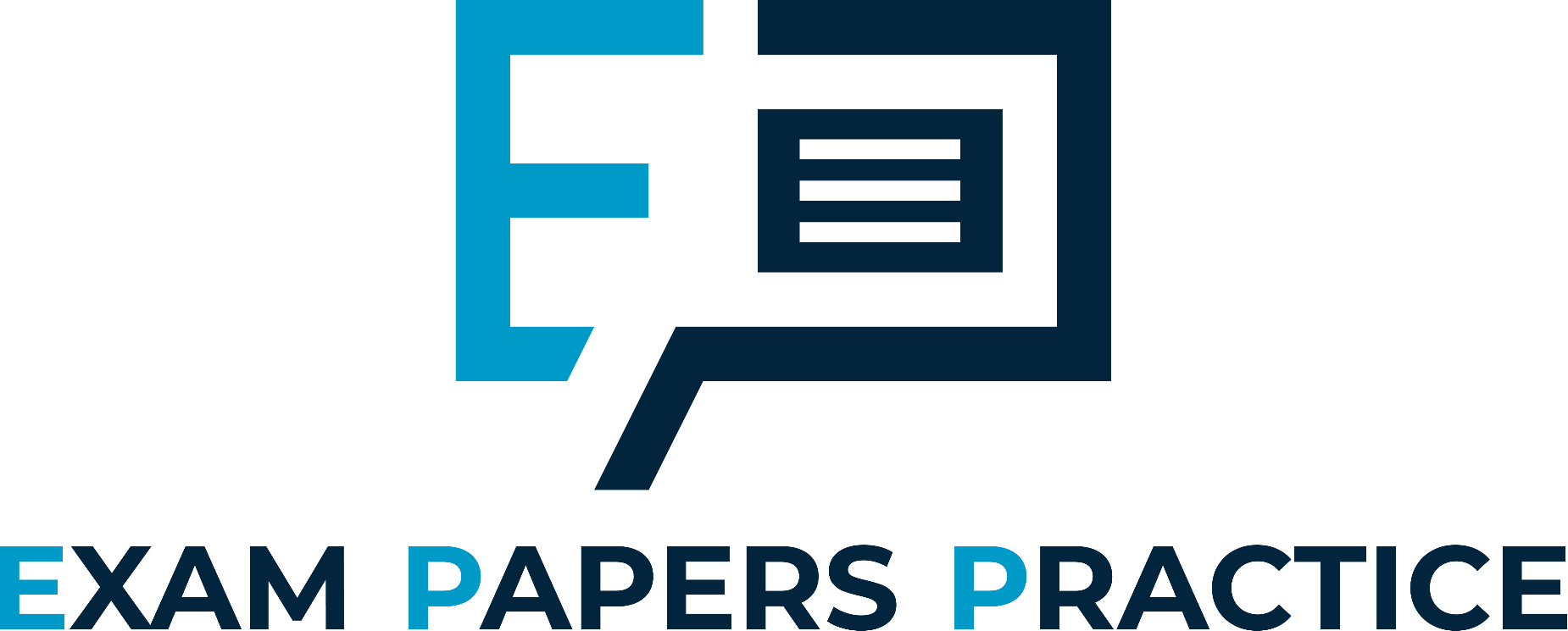 S = MPC
Price
P
As cost increases a producer can only make a profit from an additional unit if price is higher or equal to the cost of producing that additional unit.
The point at which a firm stops supplying is when the additional cost is higher than the price received for selling that additional unit.
The marginal private cost curve therefore shows the relationship between costs, price and the quantity supplied of that product.
Q
Quantity
For more help, please visit www.exampaperspractice.co.uk
© 2025 Exams Papers Practice. All Rights Reserved
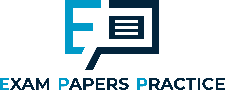 Marginal social benefits and marginal social costs
Marginal social benefits (MSB) are those benefits of consuming or producing an additional unit of goods or services that are received by society.  This will include marginal private benefits.
MSB = MPB + MEB.

Marginal social costs (MSC) are those costs of consuming or producing an additional unit of goods or services that are paid for by society.  This will include marginal private costs.
MSC = MPC + MEC.
We can use marginal social benefits (MSB) and marginal social costs (MSC) to enhance our understanding of externalities
MSB includes MPB but also the additional benefits to society of consuming or producing one extra unit
We call these marginal external benefits (MEB)
MSC includes MPC but also the additional costs to society of consuming or producing one extra unit
We call these marginal external costs (MEC)
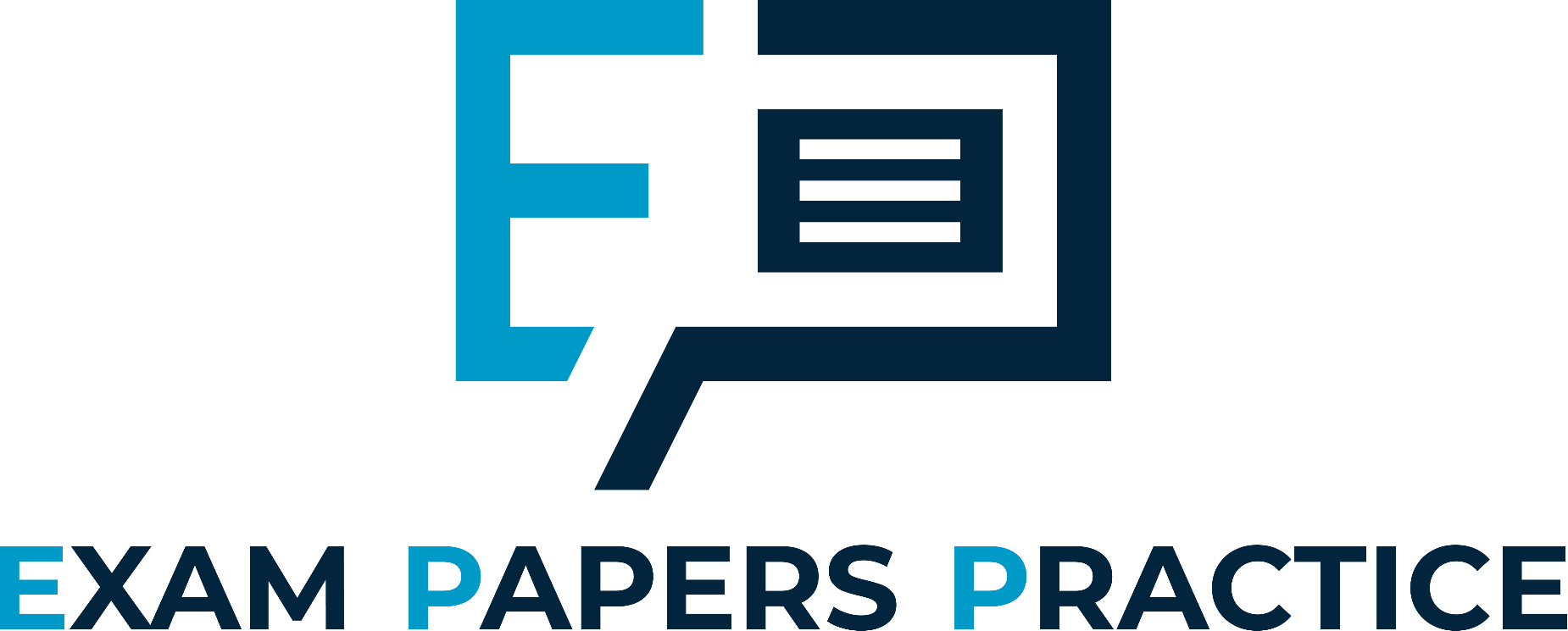 For more help, please visit www.exampaperspractice.co.uk
© 2025 Exams Papers Practice. All Rights Reserved
[Speaker Notes: http://www.youtube.com/watch?v=ba_r6DQoY_Q]
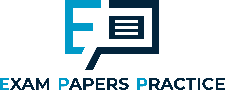 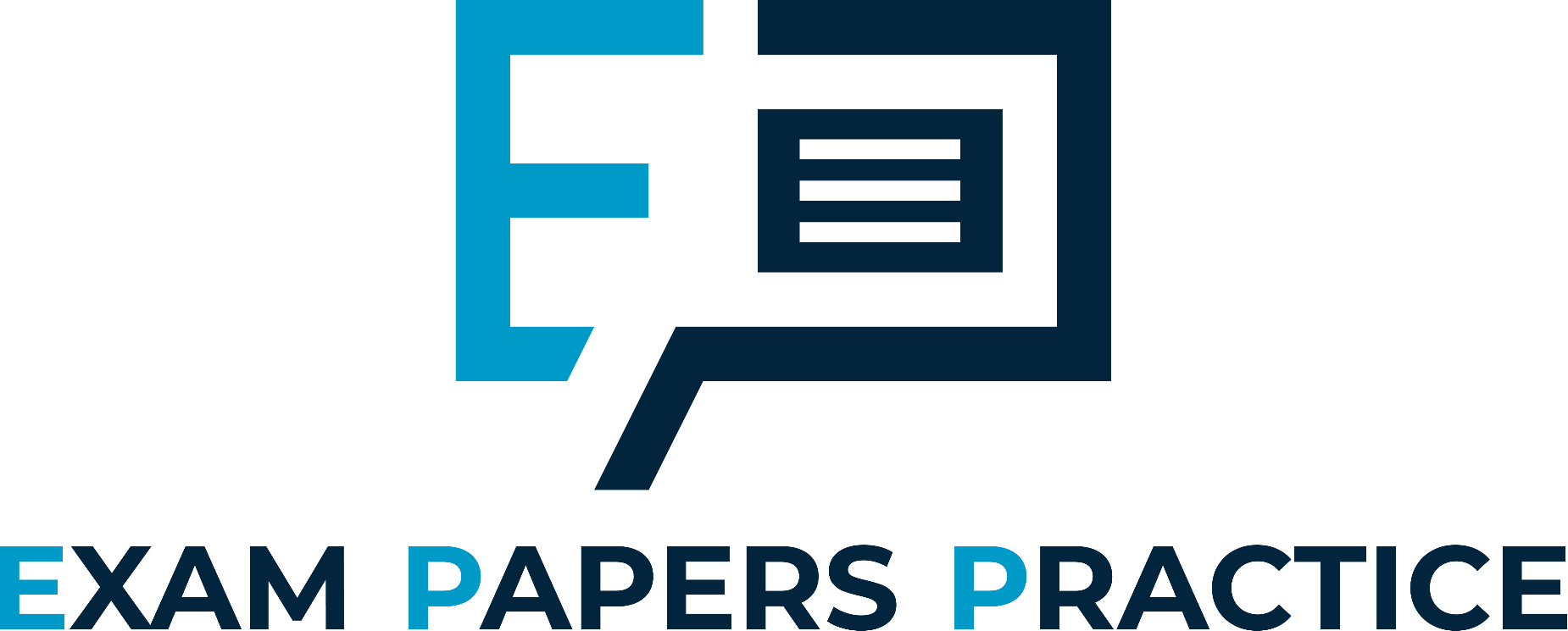 In a market economy the economic unit only considers the private costs or benefits of its activities
Consumers and producers will operate in a market where:
MPB = MPC
This will lead to the maximisation of private benefit
If MPB < MPC then consumers can achieve additional benefit from consuming more goods and services
If MPB > MPC then producers can achieve additional profits by increasing supply
When MPB = MPC the market is in equilibrium
Markets operate where MPB = MPC
For more help, please visit www.exampaperspractice.co.uk
© 2025 Exams Papers Practice. All Rights Reserved
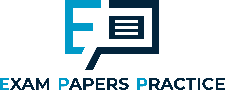 Why externalities lead to market failure
Both negative and positive externalities lead to market failure because the private consumer or producer is not paying for, or receiving, the full cost or benefit of the economic activity.
In a market economy the economic unit only considers the private costs or benefits of its activities
However, this does not take into account social benefits and costs
Externalities can be broken down into the following four categories:
Negative production externalities
Negative consumption externalities
Positive production externalities
Positive consumption externalities
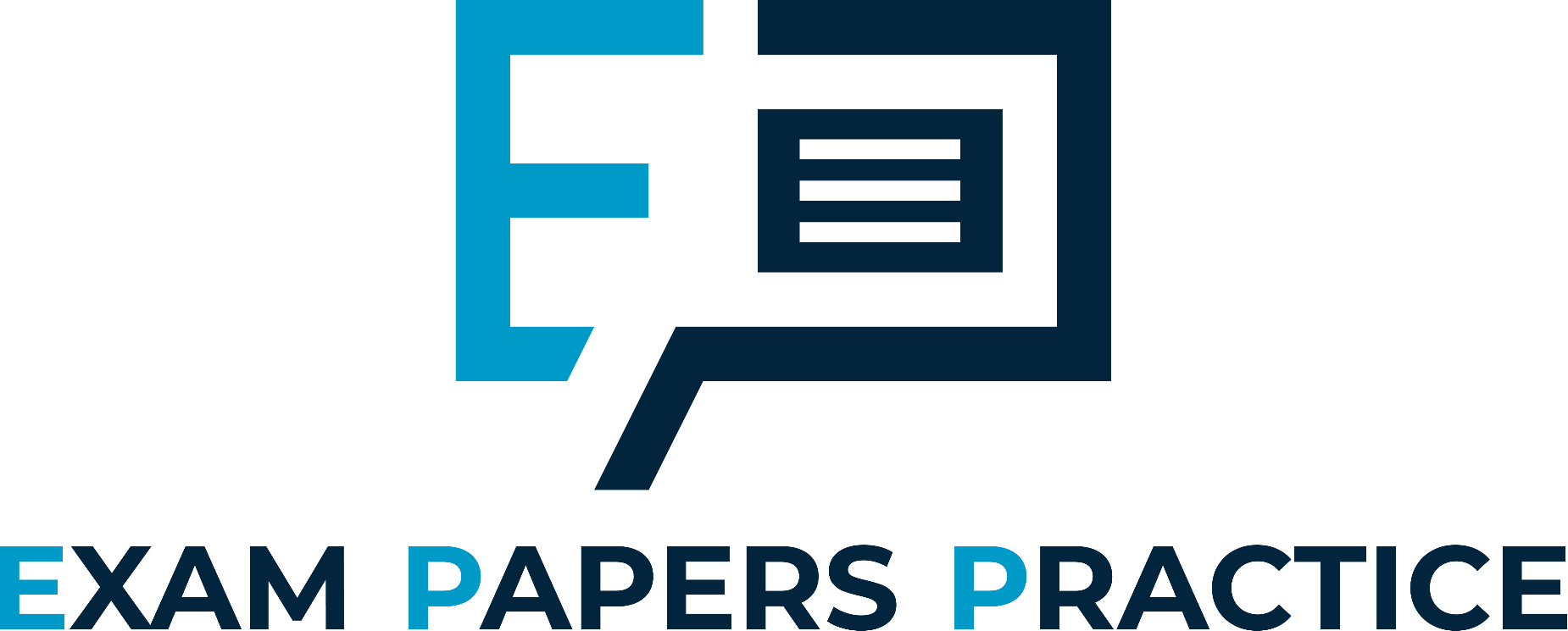 For more help, please visit www.exampaperspractice.co.uk
© 2025 Exams Papers Practice. All Rights Reserved
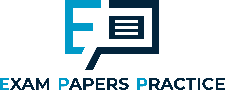 Negative production externalities
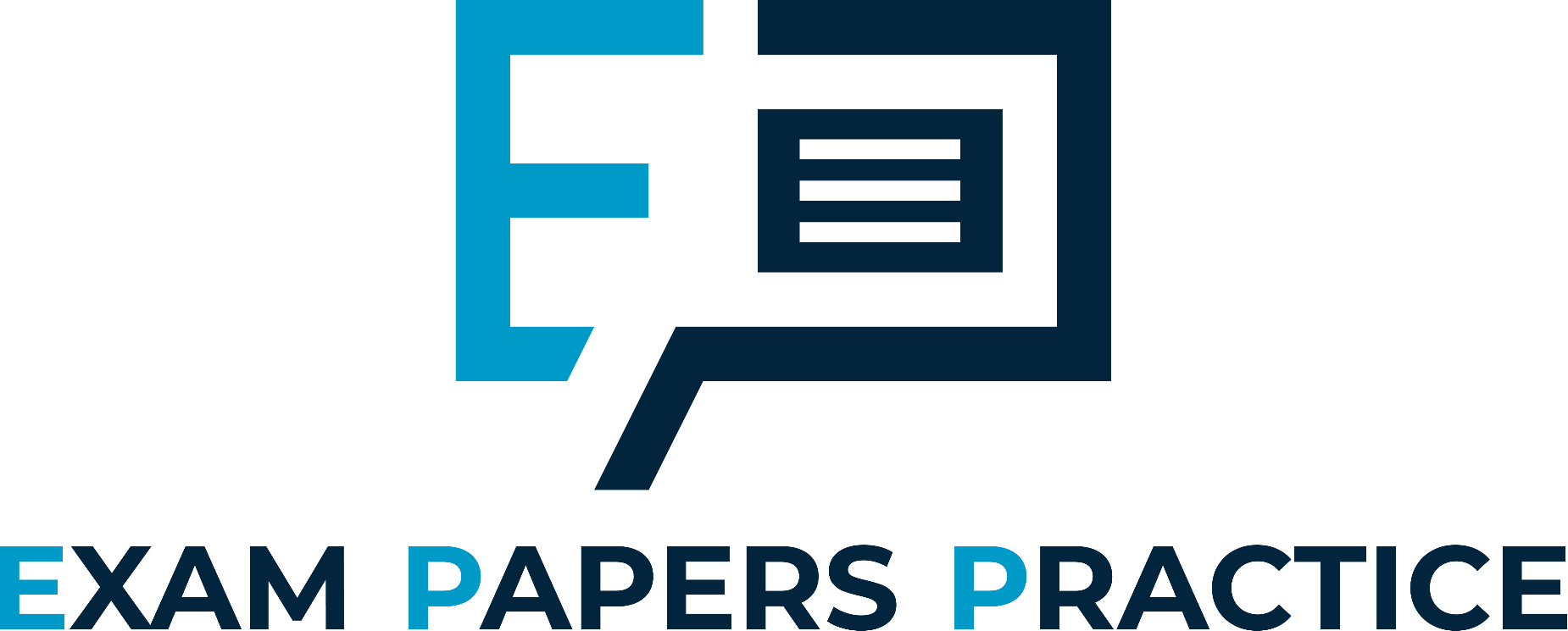 S1 = MSC
Price
S = MPC
The firm’s optimal level of output is Q.  Society’s optimal level of output is Q1.  Therefore, the firm is overproducing by Q – Q1.
Price is too low and output too high. There is allocative inefficiency.
In the diagram, the  supply curve S takes into account the cost to the firm of producing the product i.e. the private cost.  
If we include the cost to society the supply curve would shift up and to the left (S1) as the costs to society of a negative externality will be greater than the costs to the producer.
If social costs were included i.e. the full costs, then we would operate where S1 = D at P1Q1.  
The cost to society (or welfare loss) can be seen by the blue shaded area.  This measures the difference between the social cost and private cost at output levels between Q and Q1.
P1
P
D
Q1
Q
Quantity
For more help, please visit www.exampaperspractice.co.uk
© 2025 Exams Papers Practice. All Rights Reserved
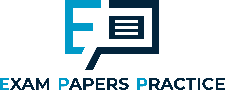 Positive production externalities
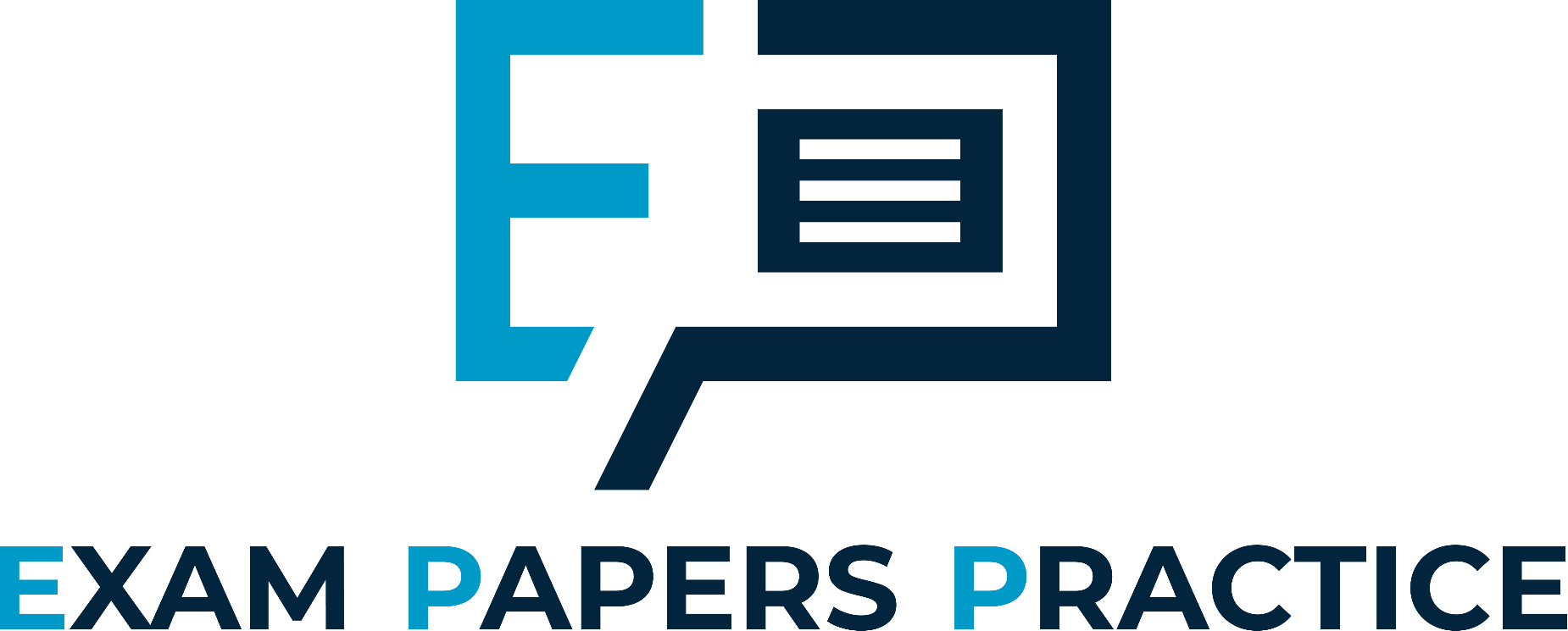 S1 is down and to the right of S as the costs to society of a positive externality will be less than the costs to the producer.

If social costs were included i.e. the full costs, then we would operate where S1 = D at P1Q1.  

The benefit to society (or welfare gain) can be seen by the blue shaded area.  This measures the difference between the social cost and private cost at output levels between Q and Q1.
Positive production externalities occur when the activities of producers lead to benefits for a third party that are not included in the price of the economic activity.

Welfare gain can be defined as a situation where the social cost is lower than the private cost and society gains as it does not have to pay for the difference.
S = MPC
Price
S1 = MSC
P
P1
D
Q
Q1
Quantity
The firm’s optimal level of output is Q.  Society’s optimal level of output is Q1.  Therefore, the firm is underproducing by Q – Q1.

Price is too high and output too low.  There is allocative inefficiency.
For more help, please visit www.exampaperspractice.co.uk
© 2025 Exams Papers Practice. All Rights Reserved
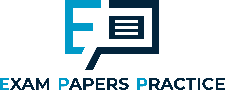 Negative consumption externalities
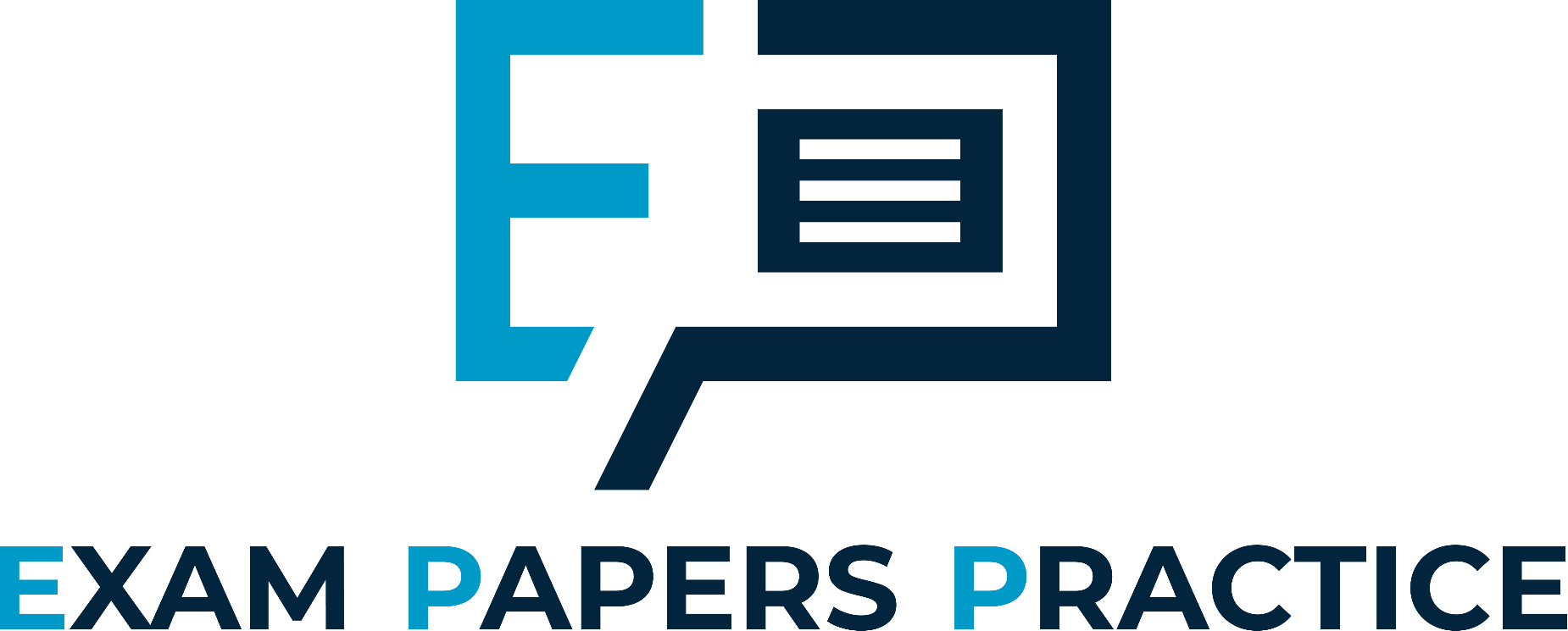 Negative consumption externalities occur when the activities of consumers lead to a loss of benefit to a third party that are not included in the price of the economic activity.
S
Price
P
P1
D = MPB
The consumer gains the benefit of consuming a good or service on the demand curve D.

Social benefit is below and to the left of private benefit as the benefits to society of a negative externality will be lower than the benefits to the individual consumer.

A consumer will maximise its private benefit by consuming where S = D at PQ.

However, if social benefits were included, we would operate where S = D1 at P1Q1.
D1 = MSB
The consumer’s optimal level of output is Q.  Society’s optimal level of output is Q1.  Therefore, the consumer is overconsuming by Q – Q1.

The loss of benefit to society (or welfare loss) can be seen by the blue shaded area.  This measures the difference between social benefit and private benefit at output levels between Q and Q1.
Q1
Q
Quantity
For more help, please visit www.exampaperspractice.co.uk
© 2025 Exams Papers Practice. All Rights Reserved
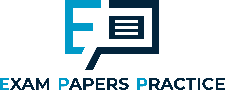 Positive consumption externalities
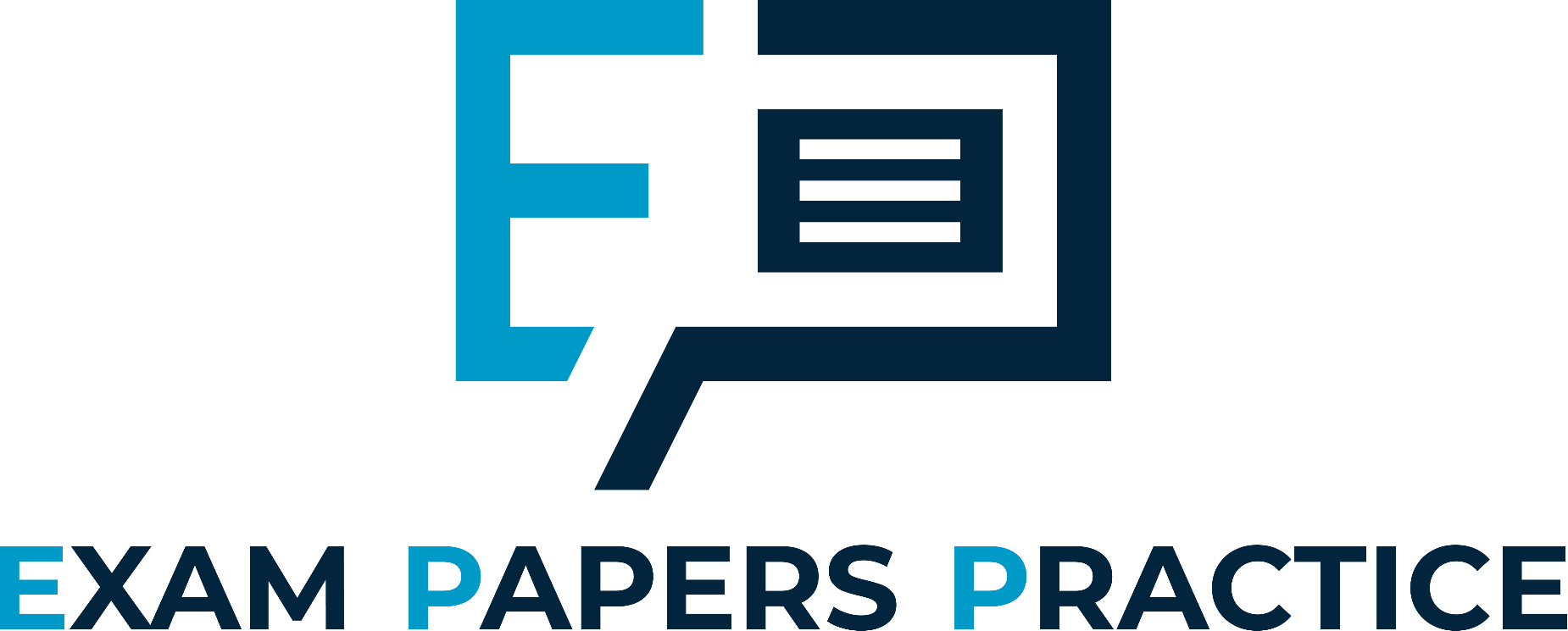 Positive consumption externalities occur when the activities of consumers lead to benefits to a third party that are not included in the price of the economic activity.

The consumer’s optimal level of output is Q.  Society’s optimal level of output is Q1.  Therefore, society is benefiting over and above the individual consumer by Q – Q1. The consumer is under consuming. 

The benefit to society (or welfare gain) can be seen by the blue shaded area.  This measures the difference between social benefit and private benefit at output levels between Q and Q1.

The consumer gains the benefit of consuming a good or service on the demand curve D.

Social benefit is above and to the right of private benefit (D1) as the benefits to society of a positive externality will be greater than the benefits to the individual consumer.

A consumer will maximise its private benefit by consuming where S = D at PQ.

However, if social benefits were included, we would operate where S = D1 at P1Q1.
S
Price
P1
P
D1 = MSB
D = MPB
Q1
Q
Quantity
For more help, please visit www.exampaperspractice.co.uk
© 2025 Exams Papers Practice. All Rights Reserved
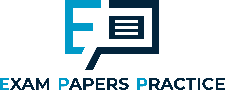 Marginal private and social cost and benefit curves
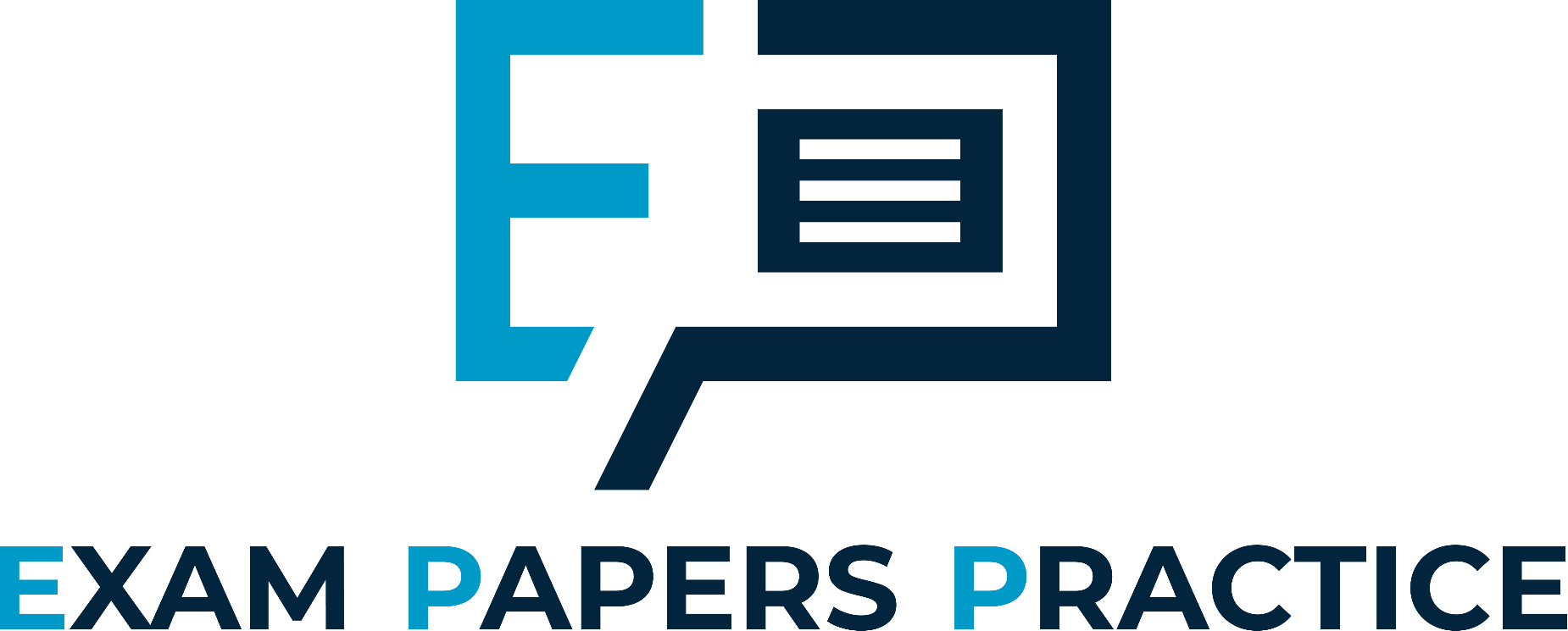 MSC
£
The diagram shows the marginal private and social benefit curves and the marginal private and social cost curves.

Market equilibrium occurs at an output of  QE. 

The allocation of resources  can be improved by increasing price and reducing output so that MSB = MSC at Q1.

The optimal allocation of resources to society is where MSB = MSC.
MPC
MSB
MPB
Q1
QE
Output
For more help, please visit www.exampaperspractice.co.uk
© 2025 Exams Papers Practice. All Rights Reserved
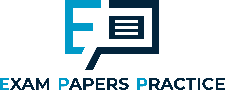 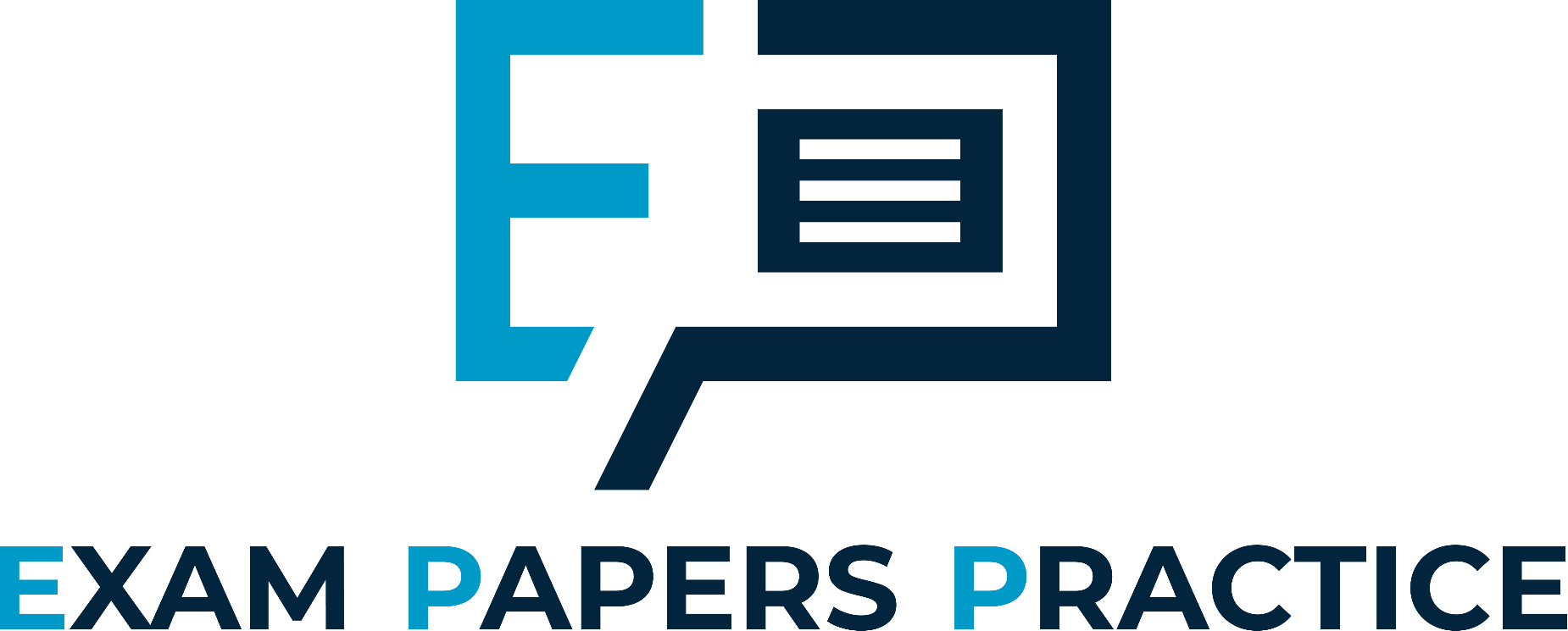 Activity
For more help, please visit www.exampaperspractice.co.uk
© 2025 Exams Papers Practice. All Rights Reserved
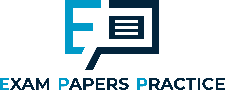 Why externalities lead to market failure
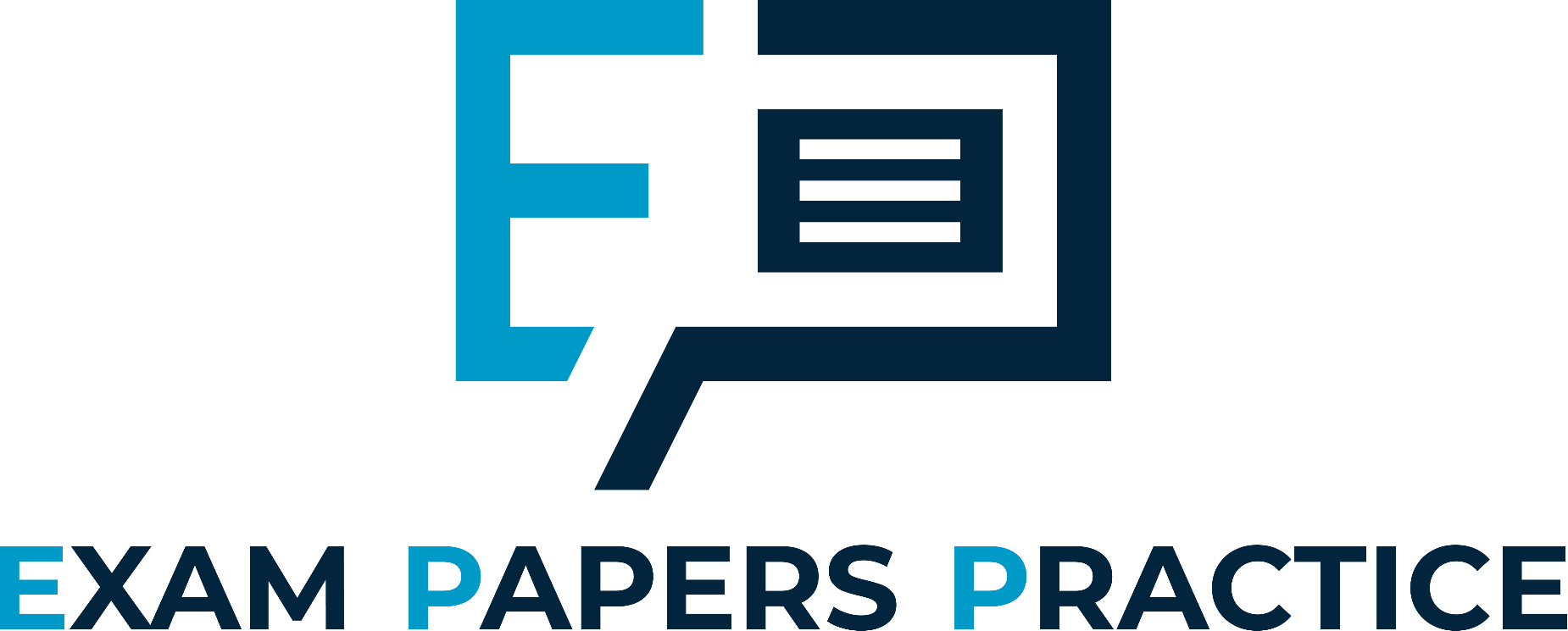 The social optimum position occurs where MSB = MSC.
The divergence between private costs and benefits and social costs and benefits leads to government intervention.
In order to eliminate externalities as a market failure the market needs to operate where MSB = MSC
As can be seen with our look at four types of externalities this is unlikely to happen
Economic units will look to operate where MPB = MPC
Society will benefit where MSB = MSC
Neither producers or consumers will take into account the needs of society
This is where the government steps in
For more help, please visit www.exampaperspractice.co.uk
© 2025 Exams Papers Practice. All Rights Reserved
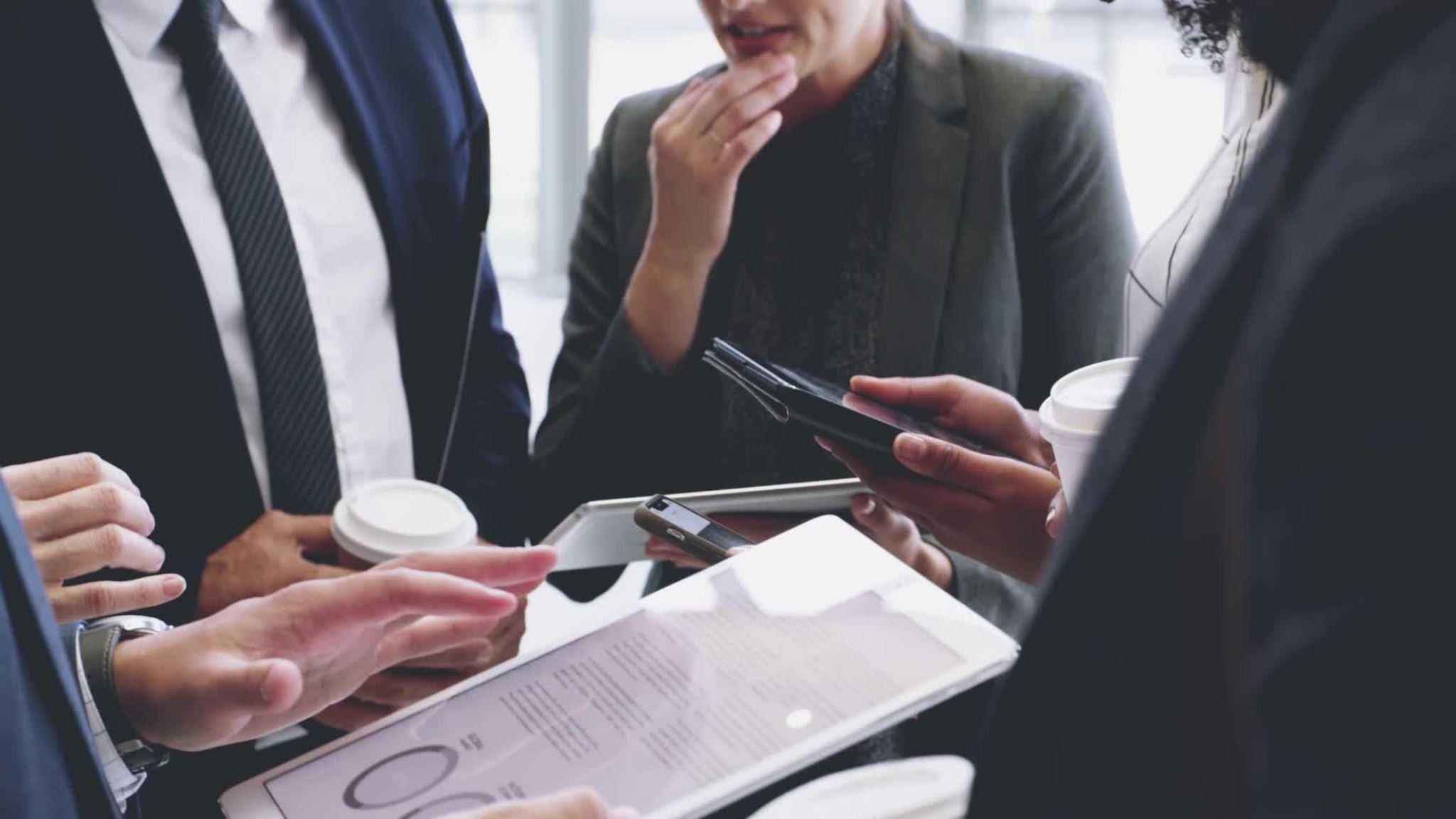 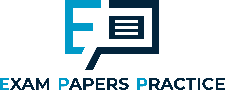 Plenary – Explain the answer
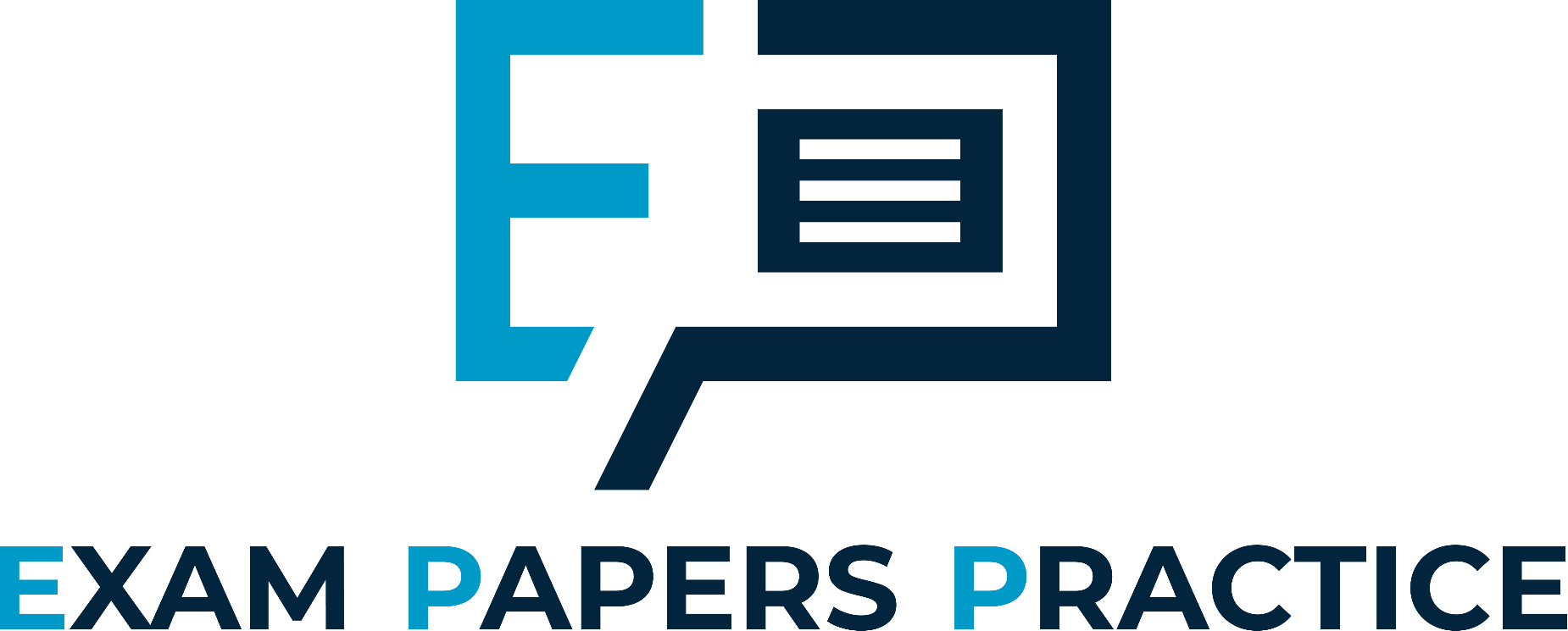 Negative externalities exist when
 Social costs and private costs are the same
 Social costs and private costs are different
 Social benefits and private benefits are the same
 Social benefits and private benefits are different
For more help, please visit www.exampaperspractice.co.uk
© 2025 Exams Papers Practice. All Rights Reserved
[Speaker Notes: B]
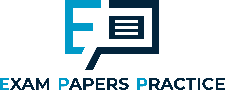 Plenary – Explain the answer
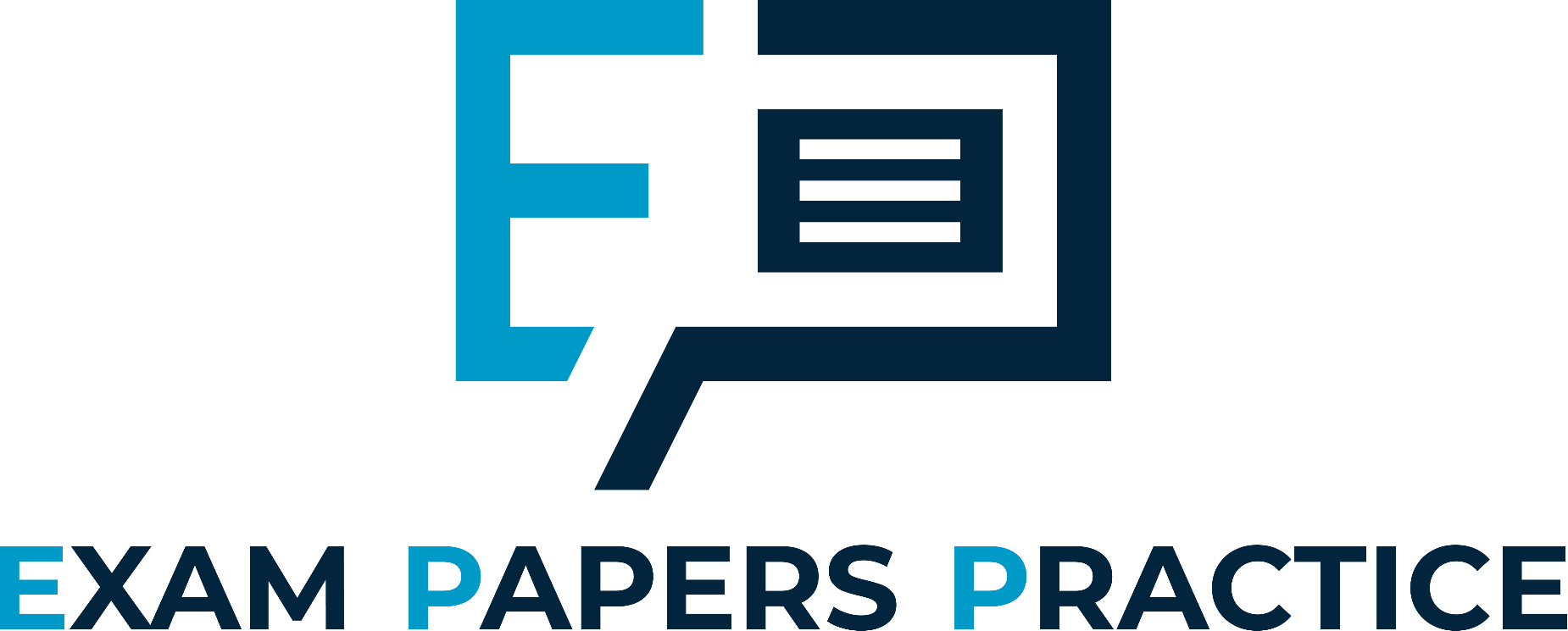 MSC
Market equilibrium occurs at an output of QE.  What point will best improve the allocation of resources?
£
MPC
A
B
C
D
MSB
MPB
QE
Output
For more help, please visit www.exampaperspractice.co.uk
© 2025 Exams Papers Practice. All Rights Reserved
[Speaker Notes: A]
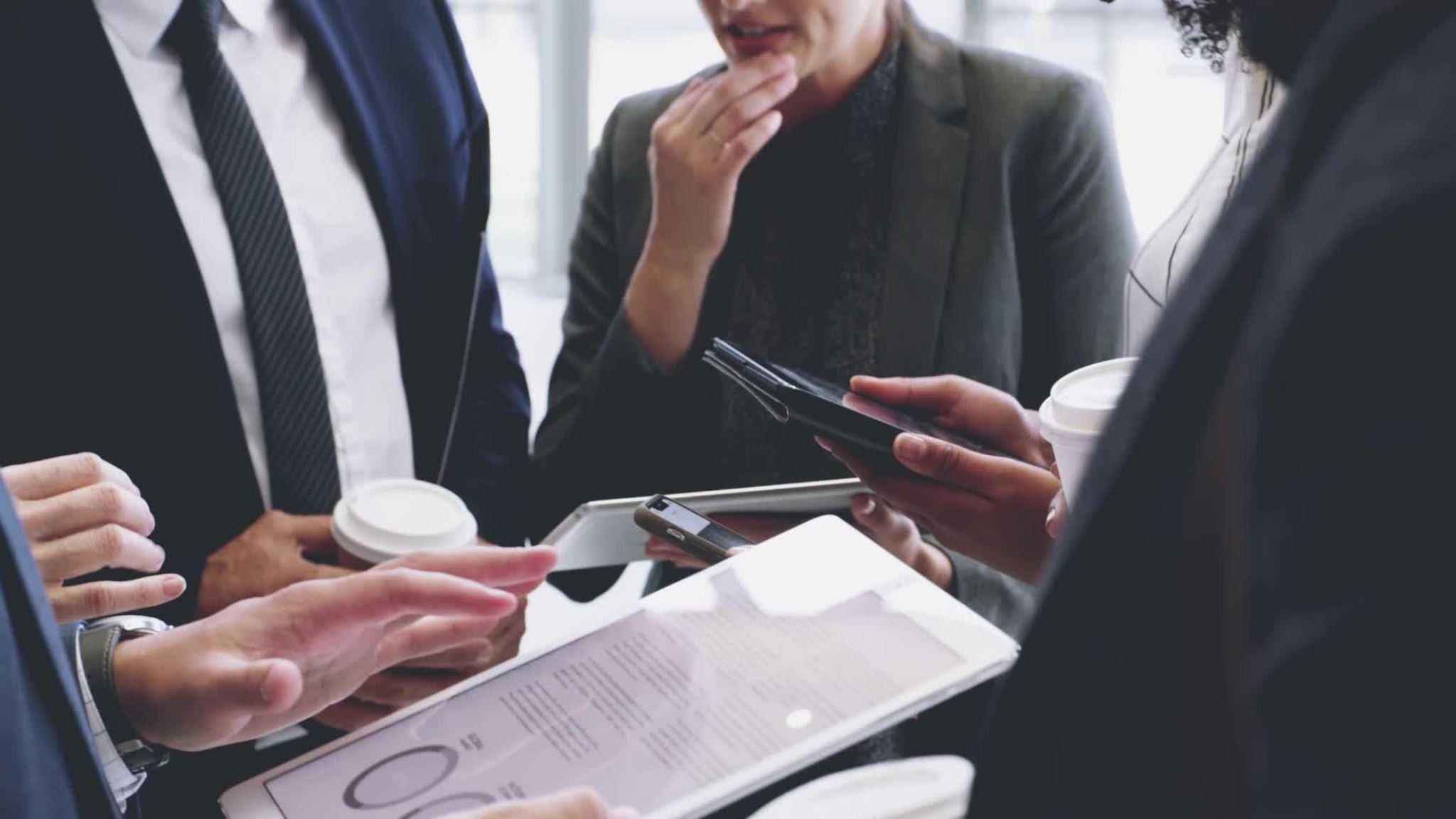 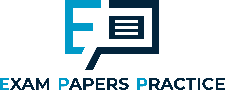 Plenary – Explain the answer
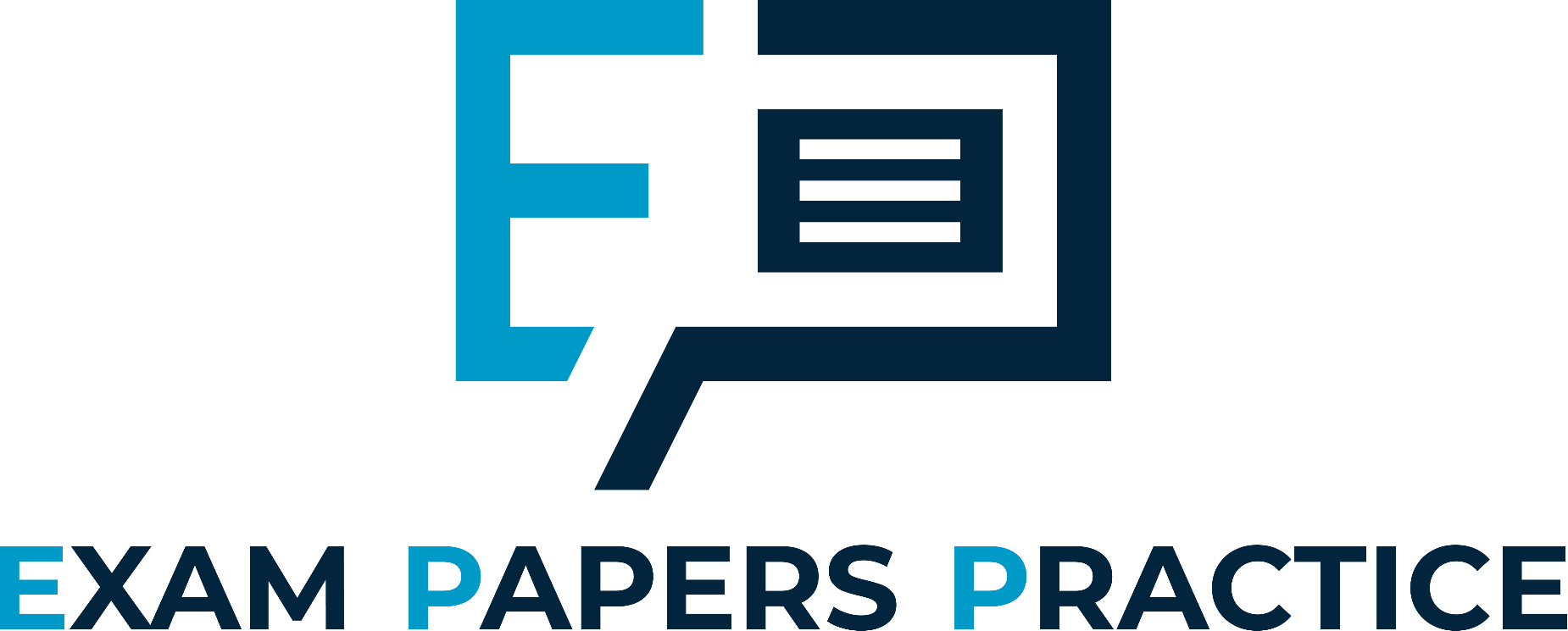 Demerit goods are likely to be over provided because
 Private benefits > social benefits
 Private costs > social costs
 Private costs > private benefits
 Social costs > social benefits
For more help, please visit www.exampaperspractice.co.uk
© 2025 Exams Papers Practice. All Rights Reserved
[Speaker Notes: A]
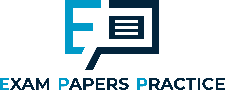 Task – Wider Reading
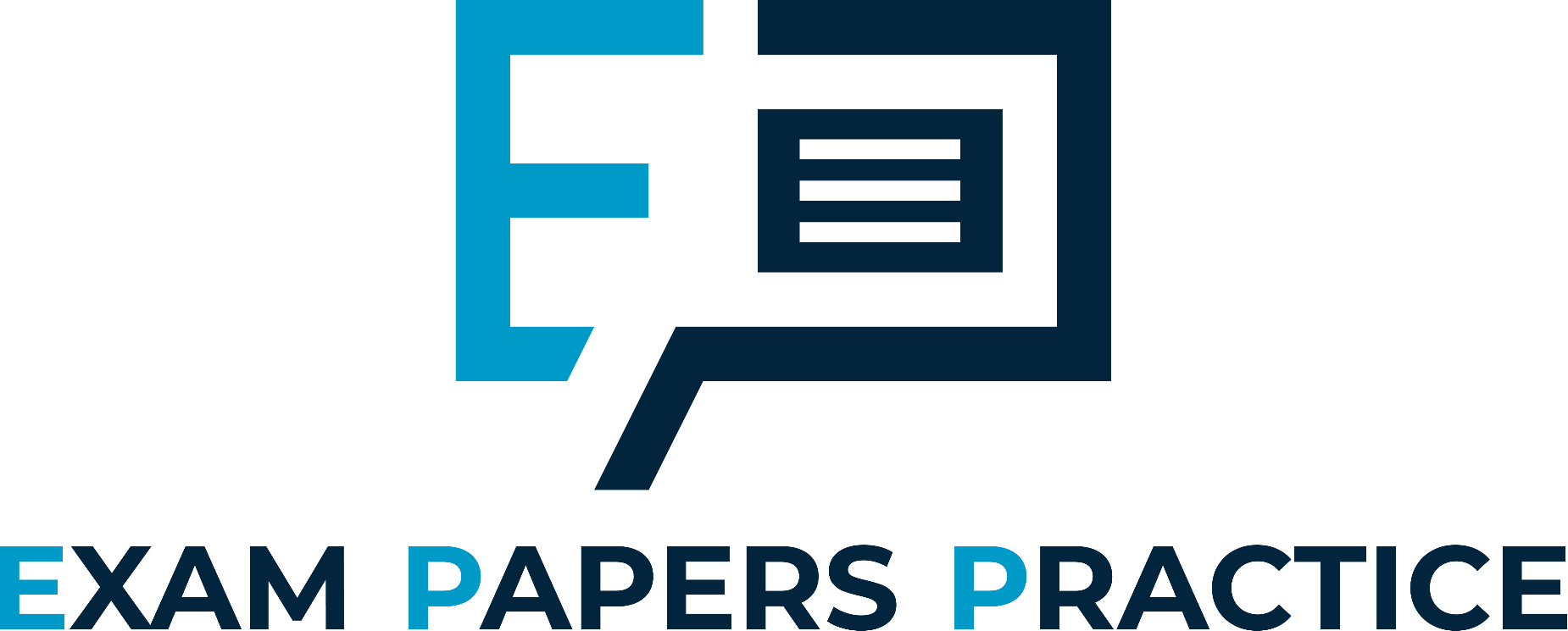 There is debate regarding the best way to control pollution
Some commentators believe that there should be a tax on carbon emissions
Others believe that a permit to pollute system is more effective

https://www.bbc.co.uk/news/av/business-35995651
https://www.theguardian.com/environment/carbon-tax
For more help, please visit www.exampaperspractice.co.uk
© 2025 Exams Papers Practice. All Rights Reserved
[Speaker Notes: http://www.theguardian.com/environment/2011/jul/05/what-is-emissions-trading
http://www.bbc.co.uk/news/22947197
http://www.theguardian.com/environment/2013/jan/31/carbon-tax-cap-and-trade
http://www.theguardian.com/environment/2013/jun/25/eu-emissions-trading-scheme-energy
http://www.theguardian.com/environment/2013/jan/24/eu-carbon-price-crash-record-low
http://www.bbc.co.uk/programmes/p0059xj2
http://www.bbc.co.uk/programmes/b00zf34j
http://www.bbc.co.uk/programmes/p016x537]